The BHS Learning Journey
Year 11 this way!
Practice questions completed and assessed
Model answers unpicked and critiqued
Mock Exams
Revision techniques shared and modelled
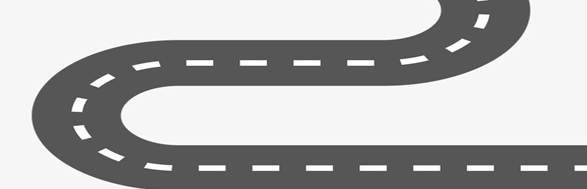 How are poetic devices used in the poems to create effects?
How is power and control presented in the poems?
End of Year 10 Preparation
How is language used to portray meaning in the poems?
What is comparison?
What are each of the poems about?
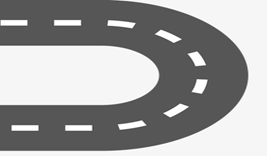 Power and Conflict Poetry 
Anthology
Year 10 Summer Term 2
What is Macbeth and Banquo's relationship like?
Who is the Porter?
What happens after the King's death?
Who is Macduff?
Why is Macbeth's soliloquy significant?
Ozymandias, London,
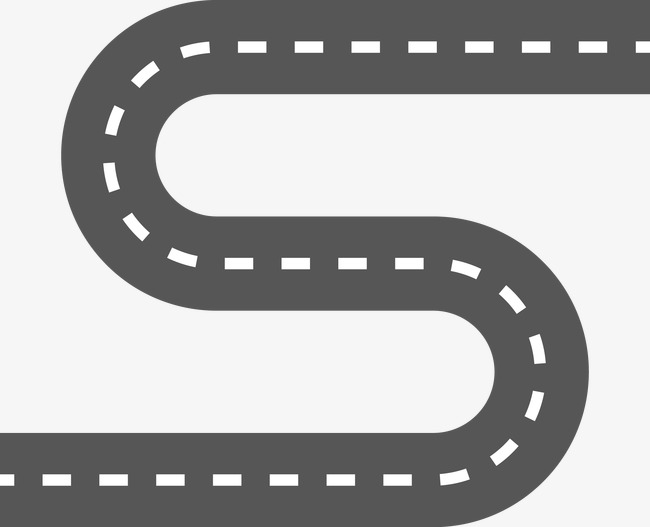 Year 10 Summer Term 1
Macbeth
How is rhetoric used by the characters?
How is Macbeth portrayed?
Who is Lady Macbeth?
Who are the three 'weird sisters'?
What is ambition?
Year 10 Spring Term 2
Macbeth
Who is the Ghost of Christmas Yet to Come?
What happens to the Cratchits?
What is destitution?
What is Scrooge's fate?
What is Dickens' intent?
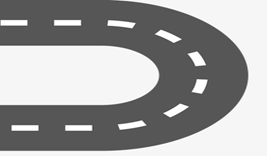 A Christmas Carol
Year 10 Spring Term 1
How is war presented in each of the poems?
How are poetic devices used in the poems to create effects?
How is language used to portray meaning in the poems?
What is a comparison?
What are each of the poems about?
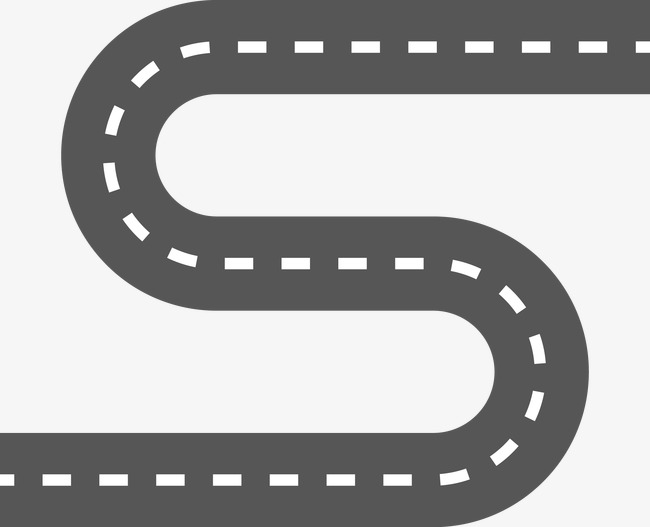 Power and Conflict Poetry Anthology
Year 10 Autumn Term 2
What was life like for the poor in the 19th Century?
Who are the ghosts and why are they important?
What was Dickens intention when writing the novella?
Why are the minor characters important?
Who is Scrooge?
Remains, Poppies, War Photographer, Exposure, Bayonet Charge, Charge of the Light Brigade, Kamikaze.
Year 10 Autumn Term 1
A Christmas Carol
Year 10 begins